New Jersey Department of Education
Addressing Student Learning Loss Technical Assistance Session
Angelica Allen-McMillan, Ed.D., Acting Commissioner
Peggy McDonald, Ed.D., Assistant Commissioner, Division of Student Services
Leslie Franks McRae, M.Ed., Director
Andrea Sunderville, M.Ed., MPA, Title I, Part A Coordinator, Office of Supplemental Educational Programs, Division of Student Services
[Speaker Notes: Good morning and welcome to The New Jersey Department Of Education’s Addressing Student Learning Loss Technical Assistance Session. My name is Leslie Franks McRae and I’m the director for the Office of Supplemental Educational Programs which is housed in the Division of Student Services.  Joining me in presenting today is Andrea Sunderville; Andrea is our Title I Coordinator and most certainly an expert in that area.  Cierra Belin, our data analyst is operating the slide presentation today. We are happy to have the Assistant Commissioner for our division, the Division of Student Services, Dr. Peggy McDonald, joining and assisting us today.]
Reminders
All participants are muted.
Please post questions in the chat box.
The presentation will be posted to the New Jersey Department of Education (N.J.D.O.E.) Office of Grants Management (O.G.M.) website on or before Tuesday, December 22, 2020.
Responses to questions received via email and those received during the presentation today will be posted to the N.J.D.O.E. Office of Grants Management (O.G.M.) website on or before Tuesday, December 22, 2020.
[Speaker Notes: A few reminders for today’s presentation:
-All participants are muted.
-In order to maximize our time please submit your questions via the chat box during the webinar and we will attempt to respond to those we can immediately respond to during and at the end of the presentation.
-Additionally, the presentation, along with responses to questions received via email and those received during the presentation today will be posted to the  Office of Grants Management (OGM) website on or before Tuesday, December 22, 2020.

Please note that this is a competitive grant opportunity; consequently, we are unable to answer any individual questions received regarding your specific design of the program.]
AGENDA
Welcome and Introductions 
Section 1: Grant Program Information
Section 2: Project Guidelines
Section 3: Completing the Application
Questions and Answers
[Speaker Notes: Please take a moment to review the agenda]
Section 1: Grant Program Information
Addressing Learning Loss N.G.O. Overview
Soliciting projects that implement evidence-based interventions or quality instructional strategies to address student learning loss through additional: 
Mathematics; and/or 
English language arts literacy (E.L.A.) instruction; and/or
Social-emotional learning (S.E.L.) support.
The goal is to significantly reduce students’ learning loss resulting from school closures due to COVID-19 through the implementation of evidence-based interventions.
[Speaker Notes: The Addressing Student Learning Loss NGO, solicits applications for projects that implement evidence-based interventions or quality instructional strategies to address student learning loss through additional: 
Mathematics; and/or 
English language arts literacy (ELA) instruction; and/or
Social-emotional learning (SEL) support.

The goal of projects funded under Addressing Student Learning Loss is to significantly reduce  students’ learning loss resulting from school closures due to COVID-19 through the implementation of evidence-based interventions that scale-up and enhance existing academic and/or non-academic programs and initiatives that mitigate further learning loss and accelerate academic progress.]
Appendix A Resources
Evidence-based interventions and research organizations with evidence-based resources is provided in Appendix A.
Applicants may select evidence-based interventions from Appendix A or select other evidence-based interventions or instructional strategies aligned with those three (3) focus areas.
NOTE: Inclusion in Appendix A does not constitute an endorsement of the intervention by the N.J.D.O.E.
[Speaker Notes: Included in the NGO in Appendix A is a non-exhaustive list of evidence-based interventions, along with research organizations with evidence-based resources to assist districts and schools with addressing student learning loss through additional: mathematics and/or English language arts literacy (ELA) instruction; and/or SEL support.
 
Applicants may select evidence-based interventions from the  Appendix A in any of the three (3) focus areas. Applicants may also select other evidence-based interventions or instructional strategies aligned with those three (3) focus areas that the district and/or school has used previously and found to improve student learning and achievement, or interventions that meet the criteria above for evidence-based interventions.  Please note: Inclusion in Appendix A does not constitute an endorsement of the intervention by the NJDOE.]
Available Funding
Approximately $2.5 million in grant awards funded by the Coronavirus Aid, Relief, and Economic Security Act (CARES Act), Elementary and Secondary School Emergency Relief (ESSER) Fund. 
Sixteen (16) awards of approximately $156,425 each for successful applicants. Final awards are subject to the availability of ESSER funds.
Funds provided under this grant program are one-time and are not subject to the federal Elementary and Secondary Education Act (ESEA) section 1118 “supplement, not supplant” rule. Guidance on the allowable uses of ESSER can be found on the N.J.D.O.E. website.
[Speaker Notes: Through this NGO, the NJDOE will provide approximately $2.5 million in grant awards funded by the Coronavirus Aid, Relief, and Economic Security Act (CARES Act), Elementary and Secondary School Emergency Relief (ESSER) Fund. The NJDOE expects to make 16 awards of approximately $156,425 each for successful applicants. Final awards are subject to the availability of ESSER funds. 
 
Funds provided under this grant program are one-time funds.  They are not Title I funds, and thus, are NOT subject to the federal Elementary and Secondary Education Act (ESEA) section 1118 “supplement, not supplant” rule.  ESSER is its own, separate, flexible program intended to assist with the COVID-19 response.  Guidance on the allowable uses of ESSER can be found on the NJDOE website (https://www.nj.gov/education/covid19/boardops/caresact.shtml).]
Eligibility Information
New Jersey public school districts, including Charter and Renaissance schools.
No cost sharing or matching required.
Awarded grantees may not award subgrants to entities to directly carry out project activities.
[Speaker Notes: Eligible Applicants: New Jersey public school districts, including Charter and Renaissance schools. 
Cost Sharing or Matching: This NGO does not require cost sharing or matching.
Subgrantees: A grantee awarded under this competition may not award subgrants to entities to directly carry out project activities described in this application.]
Reporting Requirements
Award recipients will be required to provide the relevant data as part of their interim and final program and fiscal progress reports.
All interim and final progress reports must be submitted through the Electronic Web-Enabled Grant (EWEG) system through New Jersey Homeroom on the following due dates:
[Speaker Notes: Successful applicants will be required to submit performance data as part of the reporting requirements under this award.  Award recipients will be required to provide the relevant data as part of their interim and final program and fiscal progress reports.  
  
*All program and fiscal progress reports will be submitted through the EWEG system.
 
Grantees are required to submit all interim and final progress reports through the online EWEG system at: http://homeroom.state.nj.us on the dates specified: 
Paper (hard copy) reports will not be accepted, reviewed, or processed.]
Key Dates
Application Due Date: January 21, 2021
Anticipated Start Date: April 1, 2021
Estimated Period of Performance: April 1, 2021—August 31, 2022 (includes Tydings period)
Tydings Period- The statutory authority period for obligating and expending federal funds. In general, under this provision, any funds not obligated and expended during the period for which they were awarded become carryover funds and may be obligated and expended during the succeeding fiscal year. The period of performance includes the initial period authorized by the appropriations act and an additional 12 months authorized by Section 412(b) of the General Education Provisions Act, 20 U.S.C. 1225(b).
[Speaker Notes: Read Slide]
Reimbursement Requests & Budget Modifications
Payment of grant funds is made through a reimbursement system.  
Reimbursement requests for any grant funds expended are made through the EWEG system.  
Reimbursement requests may begin:
Once the application has been marked “Final Approved” in the EWEG system;
The grantee has accepted the award by clicking the “Accept Award” button on the Application Select page; and 
The grantee has completed  the Grant Acceptance Certificate information.
[Speaker Notes: Payment of grant funds is made through a reimbursement system.  Reimbursement requests for any grant funds expended by the local project are made through the Electronic Web-Enabled Grant (EWEG) system.  Reimbursement requests may begin once the application has been marked “Final Approved” in the EWEG system, and the grantee has accepted the award by clicking the “Accept Award” button on the Application Select page and completing the Grant Acceptance Certificate information.
 
Only one (1) request may be submitted per month.  Grantees must submit their request no later than the 15th of the month.  Requests may include funds that will be expended through the last calendar day of the month in which reimbursement is requested.  If the grantee’s request is approved by the NJDOE program officer, the grantee should receive payment around the 8th-10th of the following month. 
 
The last day that a reimbursement request may be submitted in the EWEG system is 
Wednesday, July 31, 2022. No reimbursement requests may be submitted in the EWEG system after this date.  The deadline for submitting budget modifications is May 31, 2022.  No modifications may be submitted in the EWEG system after this date.]
Reimbursement Requests & Budget Modifications, Continued
Only one reimbursement request may be submitted per month and no later than the 15th of each month.
Requests may include funds that will be expended through the last calendar day of the month in which reimbursement is requested.  
If the reimbursement request is approved, payments should be received between the 8th and 10th of the following month. 
Last Day For EWEG Reimbursement Requests:  Wednesday, July 31, 2022. No reimbursement requests may be submitted in the EWEG system after this date. 
Last Day For Submitting Budget Modifications: May 31, 2022.  No modifications may be submitted in the EWEG system after this date.
[Speaker Notes: Only one (1) request may be submitted per month.  Grantees must submit their request no later than the 15th of the month.  Requests may include funds that will be expended through the last calendar day of the month in which reimbursement is requested.  If the grantee’s request is approved by the NJDOE program officer, the grantee should receive payment around the 8th-10th of the following month. 
 
The last day that a reimbursement request may be submitted in the EWEG system is 
Wednesday, July 31, 2022. No reimbursement requests may be submitted in the EWEG system after this date.  The deadline for submitting budget modifications is May 31, 2022.  No modifications may be submitted in the EWEG system after this date.]
Section 2:  Project Guidelines
[Speaker Notes: This section explains the minimum requirements for the design of a program that is consistent with the State goals as outlined in the NGO.
We will discuss a framework to plan, design, and develop a proposed project plan to meet the purpose of this grant program.]
Review of Applications
Following point values apply to evaluation of applications:
All applications must score 70 points or above and must meet intent of the N.G.O. to be considered eligible for funding.
[Speaker Notes: The following are point values applied to each application section component.]
Project Design Considerations
Purpose:
Significantly reduce students’ learning loss resulting from school closures due to COVID-19.
Implement evidence-based interventions and strategies.
Focus programs and services in one or all the following areas:
Mathematics; and/or
English language arts literacy (E.L.A.); and/or
Social-Emotional Learning (S.E.L.).
[Speaker Notes: The goal of projects funded under Addressing Student Learning Loss is to significantly reduce students’ learning loss resulting from school closures due to COVID-19 through the implementation of evidence-based interventions that scale-up and enhance existing academic and/or non-academic programs and initiatives that mitigate further learning loss and accelerate academic progress.]
Evidence-Based Interventions
Practices or programs showing evidence of effectiveness at producing results and improving outcomes when implemented with fidelity.
 E.S.E.A. section 8101(21)(A) defines four tiers or levels, of evidence as:
Strong Evidence
Moderate Evidence
Promising Evidence
Demonstrates a Rationale
[Speaker Notes: A successful project design will reflect the use of evidence-based interventions or quality instructional strategies on the development and implementation of programs and services to address student learning loss. 

We have provided examples of evidence-based interventions and strategies in Appendix A.  This is not an exhaustive list.  Applicants are encouraged to review this list for possible evidence-based interventions and strategies to use in the proposed programs or select an evidence-based intervention and/or strategy already shown to have a significant impact on reducing student learning loss.]
Evidence-Based Interventions, Continued
Strong Evidence - demonstrates statistically significant effect on improving student outcomes or other relevant outcomes, based on at least one well-designed and well-implemented randomized control experimental study.
Moderate Evidence - demonstrates statistically significant effect on improving student outcomes or other relevant outcomes, based on at least one well-designed and well-implemented quasi-experimental study.
[Speaker Notes: Interventions supported by higher levels of evidence, specifically strong evidence or moderate evidence, are more likely to improve student outcomes because they have been proven to be effective.  READ SLIDE]
Evidence-Based Interventions and Strategies
Promising Evidence - demonstrates statistically significant effect on improving student outcomes or other relevant outcomes, based on at least one well-designed and well-implemented correlational study (with statistical controls for selection bias).
Demonstrates a Rationale - based on high-quality research findings or positive evaluations that such intervention is likely to improve student outcomes or other relevant outcomes; practices that have a well-defined logic model or theory of action; and includes ongoing efforts to examine the effects of the intervention by the State Education Agency (S.E.A.), Local Education Agency (L.E.A.), or outside research organization to determine its effectiveness.
[Speaker Notes: When strong evidence or moderate evidence is not available, promising evidence may suggest that an intervention is worth exploring.  Interventions with little to no evidence should at least demonstrate a rationale for how they will achieve their intended goals and be examined to understand how they are working.

The relevance of the evidence, especially to the student subgroups (economically disadvantaged, English learners, students with disabilities, and homeless students) and targeted grade-levels (e.g., elementary school, middle school, etc.), assists in determining how well an evidence-based intervention will work in a particular context related to identified students’ needs. 

READ SLIDE]
Questions to Consider
Are there any interventions supported by strong evidence or moderate evidence? 
Does the intervention demonstrate a rationale that suggests it may work (for example, it is represented in a logic model supported by research)? 
How can the success of the intervention and fidelity of implementation be measured? 
Will professional development be required for educators to implement the evidence-based intervention?
[Speaker Notes: Some questions to consider about the relevance of the evidence include, but are not limited to: READ SLIDE]
Local Capacity
Will the potential impact of the intervention justify the costs, or are there more cost-effective interventions that will accomplish the same outcomes?
What is the local capacity to implement this intervention?
Do staff have the needed skills?  
How does this intervention fit into larger strategic goals and other existing efforts? 
How will this intervention be sustained over time?
[Speaker Notes: Local capacity also helps predict the success of an intervention.  Consequently, available funding, staff resources, staff skills, and support for interventions should be considered when selecting an evidence-based intervention.  

Some questions to consider about local capacity include, but are not limited to: READ SLIDE]
Performance Measures
Number of students receiving evidence-based interventions in mathematics, E.L.A., and/or social-emotional learning disaggregated by school, grade level, and student subgroup, as implemented by the project; 
Number or percentage of participating students who made progress toward established benchmarks or goals;
Level of fidelity of implementation of one or more evidence-based intervention to address the identified needs; and
Number or percent of staff, if applicable, who received professional development regarding data-based decision-making and the implementation of the evidence-based interventions.
[Speaker Notes: The NJDOE has established the following performance measures for the ASLL grant program.  Proposed project-specific performance measures and performance targets must align with the objectives of the proposed project – READ SLIDE]
Project Requirements
Project Abstract (200-word summary):
Statement of Need
Project Description
Goals and Objectives
Project Activity Plan
Organizational Commitment and Capacity
Budget Design Considerations
[Speaker Notes: The Project Abstract is a 200-word summary of the proposed project’s need, purpose, and projected outcomes. The proposed project and outcomes must cover the full, grant period. Do not include information in the abstract that is not supported elsewhere in the application.  


The Abstract includes:
 Statement of Need
 Project Description
 Goals and Objectives
 Project Activity Plan
 Organizational Commitment and Capacity
 Budget Design Considerations]
Statement of Need (800-1,000 words)
Clearly define and identify who is impacted by the need, including identified schools, student grade levels, and student subgroup(s).
List specific skill areas most impacted by the school closures that will be the focus of the proposed project. 
Clearly define demographics and important socio‐economic characteristics of the schools, student grade levels, and student subgroup(s) who will participate in this project.
Report estimated number of students proposed to be served by the implemented program(s) or service(s), as well as their targeted grade levels.
Address anticipated student outcome(s).
[Speaker Notes: The Statement of Need identifies the local conditions and/or needs that justify the project proposed in the application.  A “need” in this context is defined as the difference between the current status and the outcomes and/or standard(s) the school would like to achieve.  

The Statement of Need is 800-1,000 words to describe the programming that will take place to reduce student learning loss caused by COVIDE-19.  Applicants must use data to identify the needs of the schools, student grade levels, and student subgroup(s) that will be addressed, including root causes..
Provide documentation to substantiate the stated conditions and/or needs.  Documentation may include, but is not limited to, demographics, test data, descriptions of target population(s), student data, personnel data, articulation agreement data, and research.

Do not attempt to address situations that are beyond the scope of the grant program.]
Statement of Need – Local Data
What local district, school, grade-level, and student subgroup data were reviewed by the relevant stakeholders to identify and document students’ needs? 
How were the data disaggregated to review the differential impact of COVID-19 school closures on specific demographic groups?
Provide a clear analysis of the data used to determine the school(s), grade-levels, content area(s), and student subgroups targeted for the project.
[Speaker Notes: READ SLIDE]
Project Description
Applicants must provide:
Achievement, performance, and/or non-academic data used to identify specific schools, grade levels, and/or student subgroups to benefit most from funded programs and services.
Decision-making process used to analyze student-level data and identify students who need interventions, and match students to specific research or evidence-based interventions and strategies.
Evidence-based interventions and strategies that will be implemented through the project to mitigate further learning loss and accelerate academic progress.
[Speaker Notes: Applicants must provide specific information regarding:
1). The data that must be analyzed:
All applicable student subgroups (economically disadvantaged, Els, students with disabilities, homeless students, etc.); 
Targeted grade-levels; and 
Content area(s) of the project (mathematics, ELA, and/or social-emotional learning)]
Project Description, Continued
Reason(s) this approach is the best way to engage targeted students and help them achieve the intended results.
Description on how implemented evidence-based interventions will focus on nurturing the whole child and embed social-emotional competencies in the project.
Details for how student progress and fidelity of implementation of the evidence-based interventions or strategies will be measured during the project period.
[Speaker Notes: Applicants also must: READ SLIDE
 DETAIL THE REASONS - Include the research the district/school did to identify and design the best approach to serve the target schools, targeted grade levels, and/or student subgroups, as well as to address identification of the needs to be addressed through the proposed program(s) or service(s).

2nd Bullet - Describe how the implemented evidence-based interventions will focus on nurturing the whole child and embed social-emotional competencies in the project – including projects designed to address mathematics and/or ELA instruction – to ensure all students have access to the conditions and resources that enhance learning and development.]
Goals and Objectives
One or more SMART goals for each selected area of focus, as follows:
English Language Arts Literacy; and/or
Mathematics; and/or 
Social-Emotional Learning.
Goals must have corresponding objectives that are:
Relevant to selected goal(s);
Applicable to grant-funded activities;
Clearly written; and
Measurable.
[Speaker Notes: Each goal must have corresponding objectives that are:
Relevant to the selected goal;
Applicable to grant-funded activities;
Clearly written; and
Measurable.
One or more SMART goals for each selected  
   area of focus, as follows: 
English Language Arts Literacy; 
Mathematics; or
Social-Emotional Learning. 

Objectives must clearly illustrate the plan to achieve the specific goal(s). They must be achievable and realistic, while identifying the who, what, and when of the proposed project.

Objectives must be results-oriented, and clearly identify the project’s intended outcomes.  They must contain quantitative information, benchmark(s), and a description of how progress will be measured and evaluated.  
Objectives must link directly to individual stated needs and provide a time frame for completion.]
Project Activity Plan
State Relevant Objective.
Number each goal, objective, and activity (1.1; 1.2; 2.1; 2.2; etc.)
Describe All Planned Tasks and Activities.
List All Activities in Chronological Order.
Space Activities Across All Report Periods.
[Speaker Notes: The Project Activity Plan follow s the goals and objectives listed in the previous section.  The Activity Plan is for the grant period of April 1, 2021 – August 31, 2022.  

Activities represent the necessary steps to achieve each identified objective, as well as serve as the basis for the individual expenditures that are being proposed in the budget.  

Review the Goals & Objectives when constructing the Project Activity Plan to ensure that appropriate links have been established between the goals & objectives and the activities.  Ensure project evaluation activities also are included in the development of the Project Activity Plan.  

Applicants must:
 State the relevant objective in full in the space provided.  Number the Goal 1 and each objective 1.1; 1.2; 1.3; etc.
 Describe all tasks & activities planned for the accomplishment of each goal and objective.
 List all activities in chronological order.
 Space the activities appropriately across all report periods of the grant project.]
Project Activity Plan, Continued
Documentation to track programs & confirm completion of each activity.
Indicate in which Reporting Period the activity will be implemented (if the activity is ongoing or recurring, place a checkmark in the boxes under each period in which the activity will take place).
List the specific staff member(s) who are directly responsible for the project.
[Speaker Notes: List the documentation that tracks the progress and confirms the completion of each activity, such as agenda, minutes, curriculum, etc. 

 In the Report Period Column on the Project Activity Plan, indicate with a checkmark the period in which the activity will be implemented (if the activity is ongoing or recurring, place a checkmark in the boxes under each period in which the activity will take place).

 Identify staff directly responsible for the implementation of the activity.  If the individual conducting the activity is not referenced appropriately on the Project Activity Plan, it may not be possible to determine an allocation of the required costs, and costs may be disallowed.]
Organizational Commitment & Capacity
Performance History
Previous experience(s) with similar projects.
Fit and Usability
How does the program or service fit with existing district priorities and/or initiatives?
What existing priorities and/or initiatives currently being implemented will intersect with the programs or services?
Will other existing priorities and/or initiatives make it easier or more difficult to implement proposed programs or services and achieve desired outcomes?
Has the program or service been adapted for use within racially, ethnically, culturally, and linguistically specific populations?
[Speaker Notes: Applicant must address:
 Reason(s) proposed project is important to the applicant.
 Applicant’s commitment to addressing the conditions and/or needs identified in the Statement of Need, including the organizational support that exists for implementing the proposed project.
 Mechanisms in which the applicant will ensure proposed project will be successful, based on the applicant’s implementation of similar projects.

The applicant must demonstrate successful organizational commitment and capacity by describing the institutional assets needed to implement successful projects:
 Performance History - Describe how previous experience(s) implementing Math, ELA, SEL instructional strategies or interventions will be used to support successful implementation of the proposed program(s) or service(s).

  Fit & Usability – READ SLIDE]
Organizational Commitment & Capacity, Continued
Capacity to Implement 
What are staffing requirements for programs or services?
Are professional development services related to programs or services readily available?
Do staff have capacity to collect and use data to inform ongoing monitoring of programs or services?
Do programs or services require new technology?
Sustainability 
Explain how awarded funds will allow the district or school to leverage additional dollars, if any.
Describe how the district or school will continue to address identified needs when current funding ends.
[Speaker Notes: READ SLIDE
Capacity to Implement
    Sustainability]
Evaluation
Clearly describe the evaluation methodology of the proposed program(s) or service(s).
Identify applicable evaluation measurement tools.
Explain how each appropriately measures and tracks outcomes.
What data will be collected to determine if project goals and objectives are met?
[Speaker Notes: Applicants also must include a plan to evaluate the project’s success in achieving its goals and objectives.  Indicators of success must be established for each project objective.  In constructing the indicators, describe the methods that will be used to evaluate the progress toward achievement of the goals and objectives, as well as the overall grant project outcomes.  

In addition, as part of the indicators, a description needs to be provided on the measures and instruments to be used, the individuals responsible for developing and conducting the evaluation, and how results will be used to improve project outcomes.  Well-constructed indicators of success will help establish a clear understanding of responsibilities and a system of accountability for the project.  They also will help to determine whether to refine an aspect of the project to ensure overall success.]
Evaluation, Continued
Does the research on the identified evidence‐based intervention provide details that are specific to the local context in which the program(s) or service(s) will be implemented (for example, research shows strong evidence that selected intervention or strategy is highly effective in an urban, rural, and/or suburban areas)?
Do the studies (research, evaluation) provide data specific to the effectiveness of the program(s) or service(s) for racially, ethnically, culturally, and linguistically specific populations?
[Speaker Notes: When constructing this section of the grant, applicants must:

Review the Statement of Need before and after constructing the objectives to ensure the objectives clearly address identified needs;
Identify the anticipated outcomes of the project in measurable terms and in relation to the stated needs;
Define the population to be served;
Identify the timeline for implementing and completing each objective;
Identify the level of performance expected in order to indicate successful achievement of the objective; and 
Make certain to construct measurable indicators of success that directly link to and support project objectives.]
Budget Design Considerations
Must be well-considered, reasonable, necessary for implementation of project, and remain within funding parameters of this grant.
Each budgeted cost must be directly linked to goals, objectives, and activities in the Project Activity Plan.
Funds are not subject to supplement not supplant rule.
The submitted budget is for the grant period: April 1, 2021– August 31, 2022
[Speaker Notes: It is important for district program staff to work directly with the school business administrator on creating the budget for this grant!

The applicant must ensure the submitted budget details that costs are well-considered, reasonable, and necessary for the implementation of the project activities, and remain within the funding parameters of this grant.

Each budgeted cost must be linked directly to the goals, objectives, and activities in the Project Activity Plan to provide programmatic support for the proposed cost.  In addition, the applicant must provide documentation and details sufficient to support each proposed cost. 

The NJDOE will remove from consideration all ineligible costs, as well as costs not supported by the Project Activity Plan.  The actual amount awarded will be contingent upon the applicant’s ability to provide support for its proposed budget upon application submission and, ultimately, will be determined by the NJDOE through the pre-award revision process.  

The applicant’s opportunity to make pre-award revisions will be limited by the NJDOE, which is not responsible either to provide repeated opportunities for revisions or to permit reallocation of the funds previously requested for costs that have not been approved or have been disallowed.  

Funds provided under this grant program are NOT subject to the federal Elementary and Secondary Education Act (ESEA) section 1118 “supplement, not supplant” rule. ESSER is its own, separate, flexible program intended to assist with the COVID‐19 response. Guidance on the allowable uses of ESSER can be found on the NJDOE website (https://www.nj.gov/education/covid19/boardops/caresact.shtml).]
Constructing the Budget
Project activities (based on identified needs) are integral to the budget.
Guidance on constructing a budget may be found on the N.J.D.O.E. webpage, Pre-Award Manual for Discretionary Grants .
[Speaker Notes: The foundation for your budget is the needs assessment and selected programs and services to address those needs]
General Guidelines
Budget is the agency’s plan for proposed grant-related expenditures. 
Be sure to use brief, but specific descriptions and a clear cost basis for every budget entry. 
The clearer the description of the cost and it’s grant-related purpose, the less likely it is the expenditure will be questioned during pre-award revisions (P.A.R.).
[Speaker Notes: Please keep in mind that your budget is your financial plan.  Use specific descriptions and a clear cost basis in your budget.

For example, you want to purchase 25 widgets for your program.  In your budget, clearly explain why the 25 widgets are necessary to implement your proposed activities to enhance existing parent and family engagement surrounding mathematical concepts that will lead to increased student learning and achievement. 

This supports the goal of the program to increase student learning and achievement.

If each widget costs $4.00, the total equals $100.00.  PLEASE, do not enter 25 widgets equal $100.00.  BE SPECIFIC.]
Constructing the Budget, Continued
Some parameters used to review allowability of all grant-funded costs:  
Be allocable (linked) to the project plan (goals, objectives, and activities).
Have an appropriate cost basis to support the requested amount: quantity x unit cost = total request.
Be necessary for the grant project.
Be administratively efficient and reasonable for the performance of the project.
[Speaker Notes: Please Note:
 For a grant program to use money to support activities, the federal government requires that all costs be allocable to the project, necessary (prudent use of funds) and reasonable (for the performance of the project). 

 If there is any doubt in your mind whether something is reasonable, necessary, or allocable, ask yourself – what would happen if this proposed cost became featured as a newspaper headline? For example, do not purchase a high definition 70-inch television for the project director.

 All costs must be categorized in accordance with the Generally Accepted Accounting Principles (GAAP) and cannot be included as an item of cost in any other federally funded program (No Double Funding).]
Budget Requirements
Eligible costs must be reasonable and necessary, and may include:
Before, during, and/or after school programs.
Development and support of E.L.A., mathematics, and/or social-emotional learning programs (in example, supplies, materials, equipment, licenses for online learning tools, educational software licenses, etc.).
Staff salaries.
Consultants to provide professional development.
Administrative Costs.
[Speaker Notes: READ SLIDE – 

Please Remember: 
All budget request must be linked to specific project activates and objectives of the ASLL Grant.
This program is not subject to the ‘supplement, not supplant’ requirements under §1120A of ESEA. 
The NJDOE applies N.J.A.C. (New Jersey Administrative Code) Section 6A:23A uniformly to all grantees.  Unless otherwise specified, the following restrictions apply to all grant programs:
No reimbursement for in-state overnight travel (meals and/or lodging)
No reimbursement for meals during in-state travel
Mileage reimbursement is capped at $.35/mile]
Budget Requirements, Continued
Ineligible costs include:
Entertainment costs, including “amusement, diversion, & social activities, as well as any cost associated with such items (for example, tickets to shows or sports events, meals, lodging, rentals, transportation, and gratuities)”.
Cash incentives for participation in programs/services.
Construction costs (including renovations to existing spaces).
Vehicles
Salary of nonpublic employees
Subgrants
Indirect costs
Furniture
[Speaker Notes: READ SLIDE.

Are there any questions concerning Section 2:  Project Guidelines?  If so, please type them into the chat box and I will provide responses at the end of today’s presentation.]
Section 3: Completing the Application
[Speaker Notes: We are now going into the last section of today’s TA, Section 3: completing the application.  To apply for a grant under this NGO, the grant applicant must prepare and submit a complete application. The application must be a response to the State’s vision as articulated in Section 1: Grant Program Information. It will be planned, designed and developed in accordance with the program framework articulated in Section 2: Project Guidelines. The applicant may wish to consult additional guidance found in the Pre-award Manual for Discretionary Grants, which was previously mentioned in today’s session.]
Application Submission
Submit application and ALL required documentation via the EWEG system by January 21, 2021, 4:00 p.m., no exceptions.
EWEG system is available through the NJDOE Homeroom webpage.
Potential applicants that do not have access already to the EWEG system should e-mail the EWEG Help Desk at eweghelp@doe.nj.gov.
Please note that this process could take up to 3 weeks.
[Speaker Notes: HIGHLIGHT POINTS]
Application Submission, Continued
Plan appropriately to allow time to address any technical challenges that may occur.
Run a consistency check at least 24 hours before the due date to determine any errors that might prevent submission of the application. Note: Running the consistency check does not submit the application. When the consistency check runs successfully, a submit button will appear. 
Clicking the submit button, submits the application; thereafter, the application may not be edited, additional information may not be submitted, and the application can no longer be accessed or returned.
[Speaker Notes: Applicants are advised to plan appropriately to allow time to address any technical challenges that may occur. Additionally, applicants should run a consistency check at least 24 hours before the due date to determine any errors that might prevent submission of the application.  Applicants are advised not to wait until the due date to submit the application online, as the system may be slower than normal due to increased usage.  Running the consistency check does not submit the application. When the consistency check runs successfully, a submit button will appear. Once the submit button is clicked, the application may not be edited, additional information may not be submitted, and the application can no longer be accessed or returned. Please note that the submit button in the EWEG system will disappear as of 4:00 PM on Thursday, January 21, 2021, the specified due date.
 
Completed applications are those that include all elements listed in Section 3.3 - Application Component Checklist of this notice.  Applications received by the due date and time will be screened to determine whether they are, in fact, eligible for evaluation.  The NJDOE reserves the right to reject any application not in conformance with the requirements of this NGO. 
 
Paper copies of the grant application will not be accepted in lieu of the electronic EWEG application submission.]
EWEG – Application Requirements
Federal Compliance Requirements
Applicants are required to submit to the EWEG system their D.U.N.S. number and expiration date of their S.A.M. registration.
Applicants must certify that their registration will remain active for the entire grant period.
F.F.A.T.A. Executive compensation disclosure criteria.
[Speaker Notes: READ FROM SLIDE]
EWEG – Tips
Do not use the “Back” button; this will cause a “system error”.
It is always recommended that long narrative sections be typed in either Microsoft Word or Note Pad, copied, then pasted into EWEG.
In addition, do not use bullets in the text pasted into EWEG.
When copying and pasting from Word or Note Pad, be sure to check for special characters. Avoid using all special character. (!@#$%^&*()”~/<>{}) and bullets.  Do not use fancy formatting or font. Ensure that pasted content is concise and clear, in manner.
When copying and pasting from Microsoft Word, remove apostrophes, quotation marks, and hyphens; add them back once you have pasted into EWEG.
[Speaker Notes: HIGHLIGHT POINTS FROM SLIDE]
EWEG Tips, Continued
When you click a “Tab” to open a page, do not click it more than once.  Some pages take a while to open (for example, Needs Data page). If you click the tab more than once, you will receive a “system error” message.
Certain systems are not compatible with EWEG, for example, Mac (Apple) and Firefox.  If you have these systems please locate a different personal computer to use to enter your data.
[Speaker Notes: HIGHLIGHT POINTS FROM SLIDE]
Tips: Salaries and Benefits
In EWEG system, there are separate tabs for Instructional and Non-Instructional Salaries and Benefits.
If the same person performs both Instructional (100-100) & Non-Instructional (200-100) duties, be sure to show two cost bases for that staff person.
[Speaker Notes: READ FROM  SLIDE]
Tips: Supplies and Materials
Use separate tabs for instructional supplies and materials and non-instructional supplies and materials.
Describe the supply to be purchased, the cost per unit, and the quantity. General supply items like folders, writing instruments, binders and paper clips, staples, etc. may be grouped together.
NOTE: For all entries, provide as much detail as necessary for N.J.D.O.E. staff to accurately determine the necessity for the proposed expenditure.
[Speaker Notes: READ SLIDE.

Please Remember: If an item meets the equipment threshold, then the item cannot be budgeted as a supply or material.]
Definition of Equipment
Retains its original appearance and character with use.
Does not lose its identity through fabrication or incorporation into a different or more complex unit or substance.
Is nonexpendable; that is, if the item is damaged or some of its parts are lost or worn out, it is more feasible to repair the item than to replace the item.
Under normal conditions of use, including reasonable care and maintenance, item can be expected to serve its primary purpose for at least one year.
Unit cost is more than $2,000
   (Not all hardware is equipment.)
[Speaker Notes: READ SLIDE

Some Tips for equipment: 
Clearly describe the item to be purchased. 
Show a quantity and unit cost. 
Be sure to describe who will be using the equipment and for what grant-related purpose(s). 
Prorate the cost, as appropriate. 

Do not include specific name brands, vendors, or models.

“Bundles” or “Packages” are allowable if purchased from a single vendor & paid from a single invoice. Include a complete description of the bundle. Check with your SBA or CFO.]
Tips: Other Costs
This tab will contain all costs other than salaries, supplies, and equipment.
Groups budget entries by function-object code.
Staff Travel – 
Identify grant-related position of each person traveling & the grant-related purpose for each travel event. 
Refer to N.G.O. (pages 17-18) for State A-5 travel limitations.
Refer to Discretionary Grants Application manual, which includes common budget codes.
[Speaker Notes: The “Other Costs” tab - 
contains all costs other than Salaries, Supplies, and Equipment; and
groups budget entries by function-object code.
Refer to the DGA manual (https://www.nj.gov/education/grants/discretionary/apps/) which includes common budget codes.
READ SLIDE.]
Tips: Other Costs, Continued
Use Other Tab for consultant costs (100-300, 100-500, 200-300, 200-500).
NOTE: Consultants are non-employees of the applicant who are paid to perform grant-related services on an hourly, daily, or flat-fee basis (Evaluators are usually consultants).
NOTE: If a “flat fee” is used as the cost basis, you must identify the number of hours or days the consultant will spend on the project.
[Speaker Notes: READ FROM SLIDE.]
Budget Summary Tab
Budget Summary is pre-populated automatically once the detail pages are saved.
Applicant Grantee Must:
Check budget summary totals against the detail.
Ensure budget addresses all program requirements in N.G.O.
[Speaker Notes: READ Slide

Please remember to work with the school business administrator on completion of the budget.  

It is very important you double check your work, to ensure all budgeted costs are reasonable, necessary, allowable, and allocable.]
Important
Be sure your budget addresses all program requirements in the N.G.O.
[Speaker Notes: Do not submit your application without addressing all program requirements in the NGO. 

Double check your entire application prior to submitting. 

You do not want to be disqualified or not selected because of an error that could have been avoided.  

Are there any final questions concerning the budget?]
Questions
[Speaker Notes: Are there any final questions concerning Section 3:  Completing the Application?  If so, please add them to the chat box.]
After this webinar:
This webinar, along with responses to pre-submitted questions will be posted on N.J.D.O.E’s Grant Opportunities webpage on or about December 22, 2020.
Questions on application submission should be directed to the EWEG Help Desk at eweghelp@doe.nj.gov.
We are unable to answer any grant-related questions after this webinar. For addenda and questions please refer to the N.J.D.O.E. Discretionary Grants webpage.
[Speaker Notes: This concludes today’s technical assistance session regarding the Addressing Student Learning Loss NGO.  Ms. Franks-McRae and I thank you for your attendance and participation in today’s webinar. 

This webinar will be posted on the NJDOE website at ?????? 

Questions on the submission of the application on the EWEG system should be directed to the EWEG Help Desk at: eweghelp@doe.nj.gov 

Are there any remaining questions, as we are unable to answer any questions after the end of this webinar?

Thank you, again, and enjoy a grand afternoon!]
Thank You
New Jersey Department of Education Website
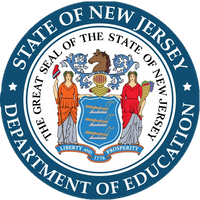 Follow Us!
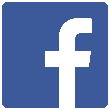 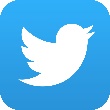 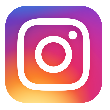 New Jersey Department of Education (@njdeptofed)
@NewJerseyDOE
@NewJerseyDoe